Welcome!
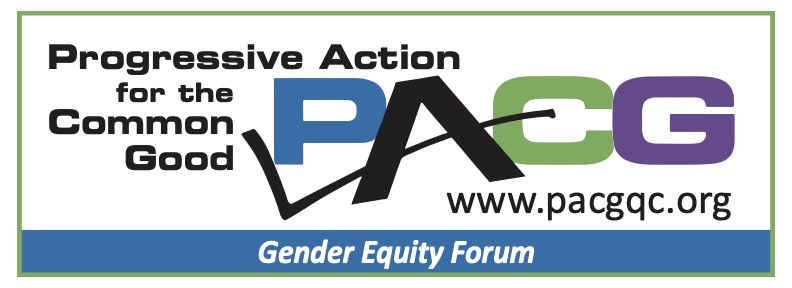 Opening
www.pacgqc.org                                                    	Gender Equity Forum Meeting			 July 19, 2022
Meeting Today
Opening 
Agreements
What issues will this forum address?
Brainstorming
Closing
www.pacgqc.org                                                    	Gender Equity Forum Meeting			 July 19, 2022
Agreements
Our meeting will be 60 minutes.
Gender Equity (especially abortion) can be an emotional issue. Please be respectful and polite.
Allow others to speak.
Confidential comments may be made by members here. Do not share beyond this space and our work together.
www.pacgqc.org                                                    	Gender Equity Forum Meeting			 July 19, 2022
Gender Equity Issues (from June organizing meeting)
Abortion as health care
Access to birth control 				
Access to affordable, quality child-care	
Pay equity
Workplace discrimination and equal opportunity
Gender violence		
Gun violence and domestic abuse
Custody disputes
Sexual assault and abuse
www.pacgqc.org                                                    	Gender Equity Forum Meeting			 July 19, 2022
Gender Equity Issues (from June organizing meeting)
Sex education (including sexual consent education) 
LGBTQ+ issues including terminology and pronouns
SANE (Sexual Assault Nurse Examiner)
Pregnancy discrimination
Paid family leave
Closing the wage gap
www.pacgqc.org                                                    	Gender Equity Forum Meeting			 July 19, 2022
Tonight we focus on
Abortion as health care
What can you do?
Vote as if your life depends on it, because it literally does.
Vote in every election. Vote down ballot.
Contact your legislators on about Gender Equity issues.
www.pacgqc.org                                                    	Gender Equity Forum Meeting			 July 19, 2022
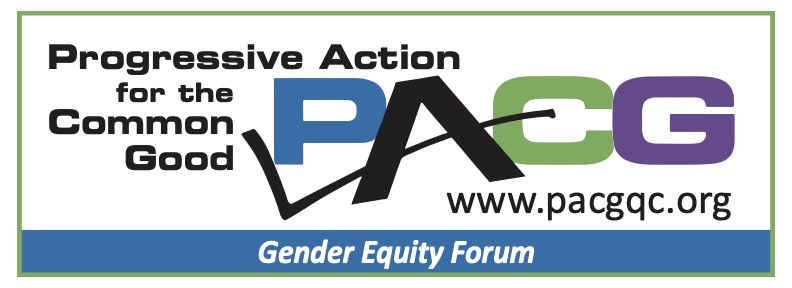 www.pacgqc.org                                                    	Gender Equity Forum Meeting			 July 19, 2022
Links to find your state legislators:
Iowa:  https://www.legis.iowa.gov/legislators/find

Illinois:  https://www.elections.il.gov/ElectionOperations/DistrictLocator/AddressFinder.aspx
www.pacgqc.org                                                    	Gender Equity Forum Meeting			 July 19, 2022
Contact us with questions or comments or volunteer to help lead an action!
Progressive Action for the Common Good:  qcprogressiveaction@gmail.com

Alta Price:  altaprice@gmail.com

Carolyn Martin:  carolynklinemartin@gmail.com
www.pacgqc.org                                                    	Gender Equity Forum Meeting			 July 19, 2022
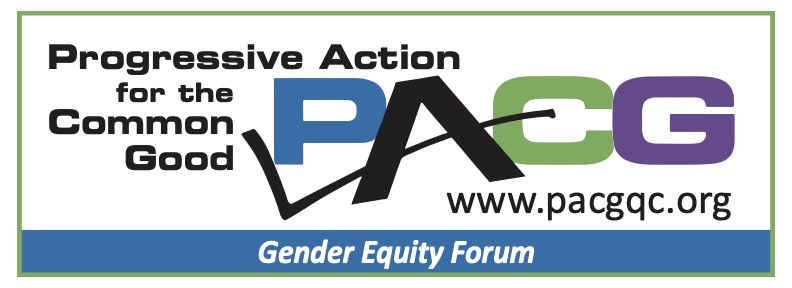 www.pacgqc.org                                                    	Gender Equity Forum Meeting			 July 19, 2022
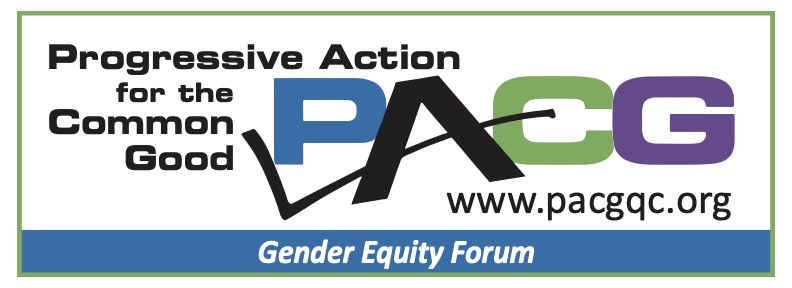 Next Meeting – Tuesday, August 16th at 7:00 pm at the Bettendorf Library
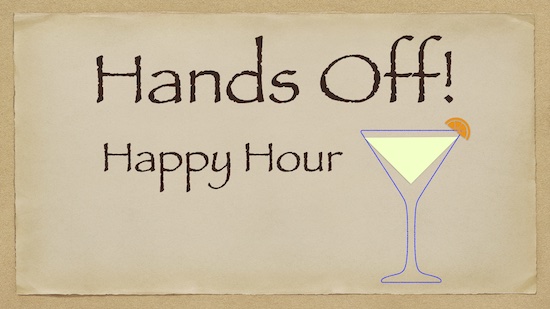 Wednesday, August 10th at 5:00 pm at Rozz-Tox in Rock Island
www.pacgqc.org                                                    	Gender Equity Forum Meeting			 July 19, 2022